Najciekawsze
zakątki
Polski
Hala stulecia we Wrocławiu
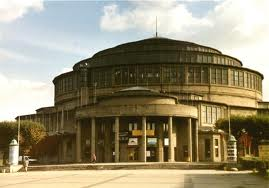 Hala widowiskowo-sportowa położona w Parku Szczytnickim we Wrocławiu. Wzniesiona w latach  1911- 1913 według projektu Maxa Berga, w stylu ekspresjonistycznym.  W 2006 roku hala została uznana za obiekt światowego dziedzictwa UNESCO.
Rotunda panoramy racławickiej
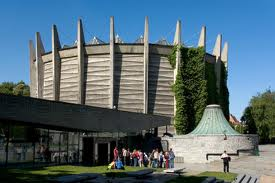 Muzeum  sztuki we Wrocławiu eksponuje cykloramiczny  obraz Bitwa pod Racławicami namalowany w latach 1893-1894 pod kierunkiem Jana Styki i Wojciecha Kossaka.
Muzeum Narodowe we Wrocławiu
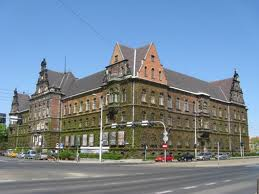 Jedno z głównych muzeów Wrocławia, kontynuujące tradycję niemieckich muzeów, istniejących w mieście od XIX wieku. Zbiory muzeum obejmują przede wszystkim malarstwo i rzeźbę, ze szczególnym uwzględnieniem sztuki Śląska.
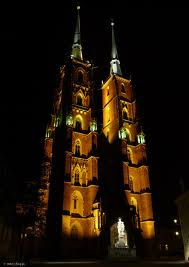 Archikatedra 
św. Jana Chrzciciela 
we Wrocławiu
Rzymskokatolicki gotycki kościół parafialny, a także katedralny biskupów wrocławskich zlokalizowany na wrocławskim Ostrowie Tumskim.
Kościoły Pokoju w Jaworze i Świdnicy
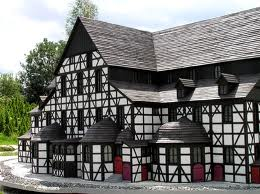 Następnie udajemy się do Kościołów w Jaworze i Świdnicy. Są największymi drewnianymi budowlami o funkcjach religijnych w Europie. W roku 2001 zostały one wpisane na listę światowego dziedzictwa UNESCO.
Park Mużakowski nad Nysą Łużycką
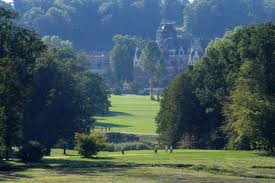 Następnie udajemy się do Parku Mużakowskiego nad Nysą Łużycką. Największy park stylu angielskiego w Polsce i w Niemczech, zajmujący 728 ha powierzchni po obu stronach rzeki Nysy Łużyckiej, która stanowi granicę polsko-niemiecką, w województwie lubuskim.
DZIĘKUJĘ ZA OBEJRZENIE 
MOJEJ 
PREZENTACJI
Izabela Rapa kl. III b